Reader-Response Criticism
By: Gisselle Gutierrez, Jelissa Jose,            Jenny Nguyen, and Fateemaa Sohani
[Speaker Notes: Jelissa will present the slide.]
Reader-Response Criticism
Definition: A form of literary criticism focused on the reader’s response to a text.

Started in US and Germany
A dialogue between the reader and the text that has its own meaning.
[Speaker Notes: Jelissa will present.]
Continued...
Various approaches to explain the diversity of reader’s responses to literary works
Text interpretation often depends on time and/or occasion when work is read. 
Readers can interpret different meanings from the text, often depending on their own life experiences
[Speaker Notes: Jelissa will present.]
More About Reader Response
Started in 1960s 
Still present
Most influential 1970’s and early 1980’s

Each reader has his/her own perspective on the text, so his/her personal experiences influence the way that he/she views the text.
[Speaker Notes: Jelissa and Fateemaa will present.]
Founder
Louis Rosenblatt (1904-2004)
Wanted to give literature aesthetic value and focus literature on more humanistic aspects.
One of her priorities was to encourage readers to fully engage in a reading experience.
Louise Rosenblatt -Submitted the earliest piece of work associated with reader-response: Literature as Exploration (1938).
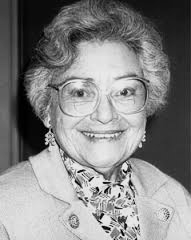 [Speaker Notes: Gisselle and Jenny will present.]
Critics/Authors Associated
Peter Rabinowitz - Before Reading, 1987
Norman Holland - The Dynamics of Literary Response, 1968
Elizabeth Freund - The Return of the Reader: Reader-Response Criticism, 1987
Wolfgang Iser - The Implied Reader: Patterns of Communication in Prose Fiction from Bunyan to Beckett, 1974
Stanley Fish - Is There a Text in This Class?-The Authority of Interpretive Communities, 1980
[Speaker Notes: Gisselle and Jenny will present.]
Basic Tenets of Belief





Basic Tenets of Belief
Reader-Response Theory:
In literary interpretation, the reader is the most important component.
There isn’t text unless there is a reader.
Readers actively create the meaning of a literary text (subjective rather than objective).
The reader and text work together.
[Speaker Notes: Jelissa will present.]
Types of Reader Response
Transactional Reader Response: Actual text or basically the blueprint is transformed into a poem. 

Physiological Reader Response: Taking the text and interpreting the writer's feelings. 

Social Reader Response: Taking the text literal and connecting to it.
[Speaker Notes: Fateemaa will present.]
Questions Reader Response Critics ask
“How does the interaction between the text and I create meaning?”
“Do the sounds/shapes of the words as they appear on the page remind me of anything?”
And the most important question: “How does this writing piece relate to me?”

These questions help critics find their personal feelings in more depth
Reader response arose as a reaction to more formal criticisms.
[Speaker Notes: Fateemaa will present.]
Bibliography
https://owl.english.purdue.edu/owl/resource/722/06/ 
http://bcs.bedfordstmartins.com/virtualit/poetry/critical_define/crit_reader.html 
https://owl.english.purdue.edu/owl/resource/722/06/ 
http://www.wisegeek.org/what-is-reader-response-criticism.htm 
http://www.merriam-webster.com/dictionary/reader-response%20criticism 
http://utminers.utep.edu/omwilliamson/engl0310link/readerresponse.htm
https://owl.english.purdue.edu/owl/resource/722/06/ 
http://public.wsu.edu/~delahoyd/reader.crit.html 
http://www.shmoop.com/stanley-fish/  
http://www.enotes.com/topics/reader-response-criticism
http://faculty.goucher.edu/eng215/reader_response_terms.htm
http://docs.lib.purdue.edu/cgi/viewcontent.cgi?article=1046&context=eandc
[Speaker Notes: Gisselle will present Really Gisselle? LOL…..]